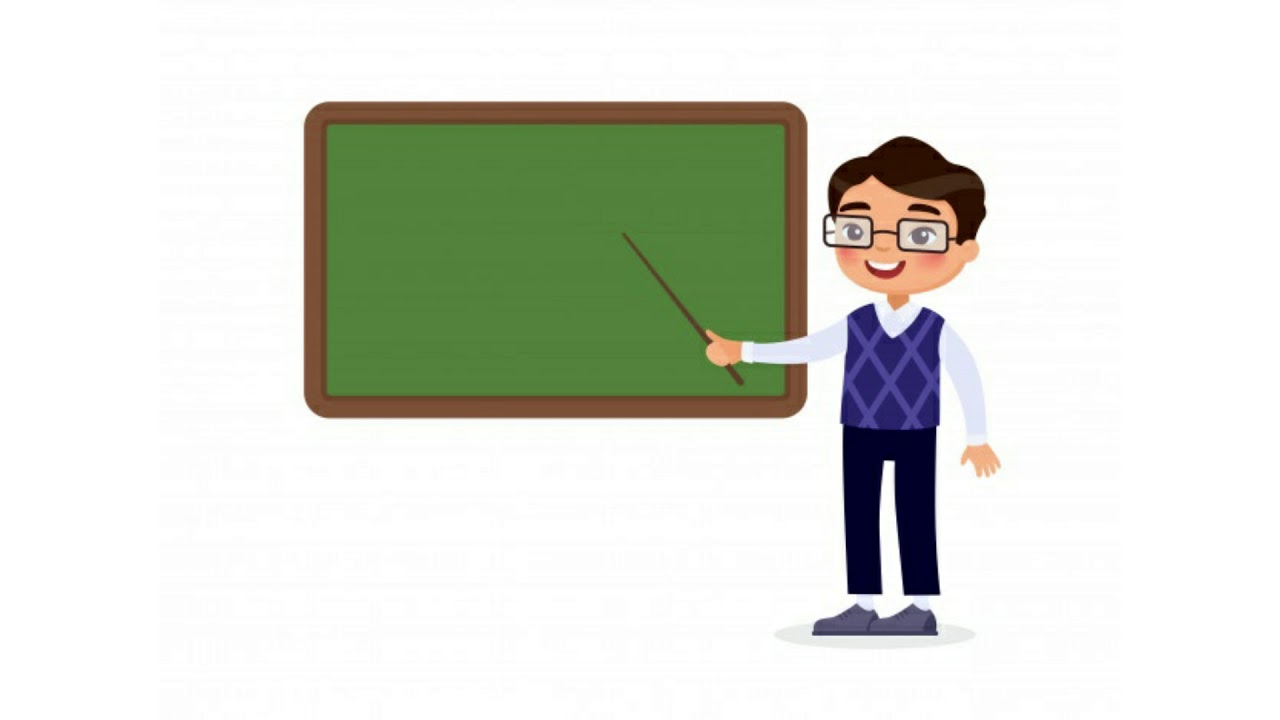 5. Электролитическая диссоциация.
9 класс
Термины «электролит» в переводе с греческого разлагаемый электричеством  и «ион» в переводе с греческого «странствующий» впервые предложил Майкл Фарадей. 
В 1833 году он предположил, что ток через электролит переносят электрически заряженные частицы – ионы.
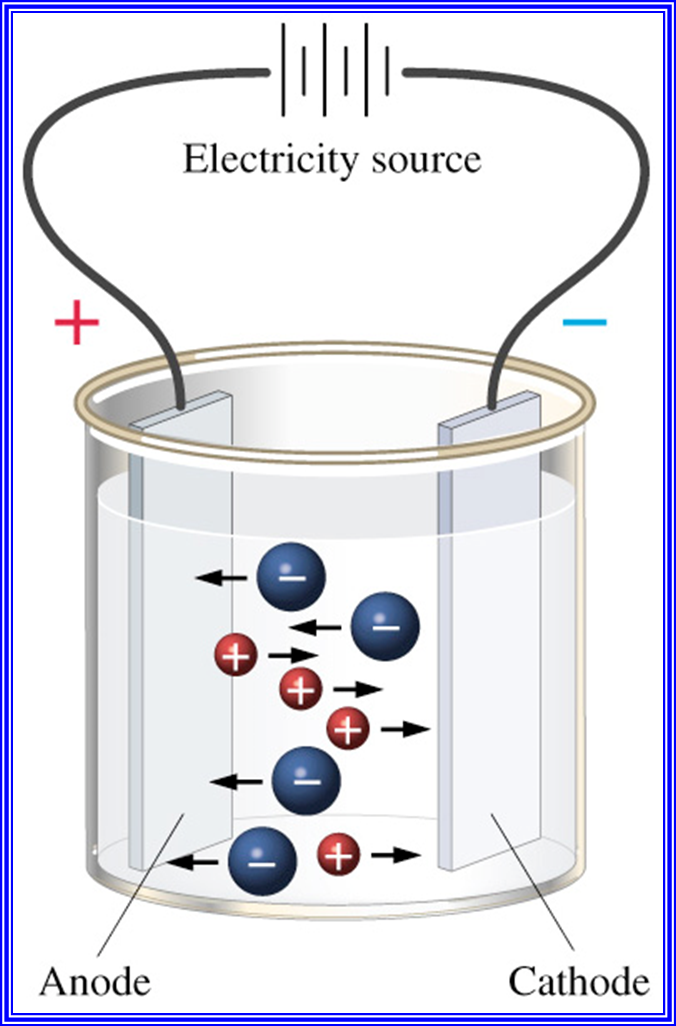 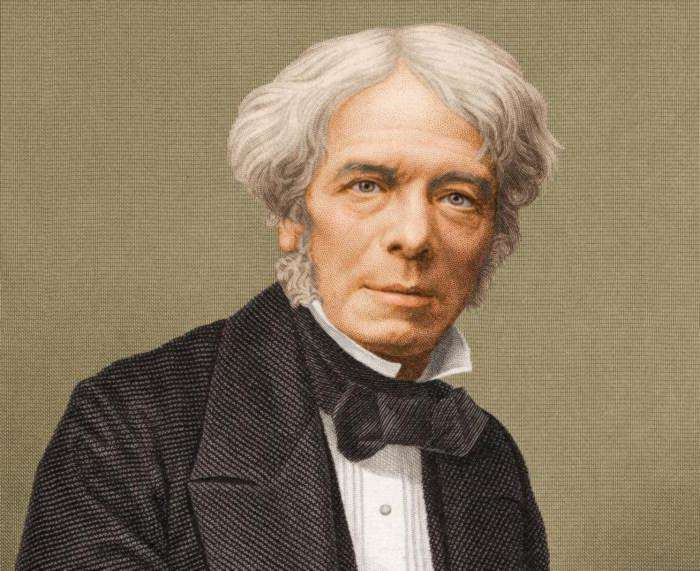 Сванте  Август Аррениус (1859-1927)
Аррениус занимался изучением электропроводности сильно разбавленных водных растворов. В 1887 году появилась статья Аррениуса «О диссоциации растворенных в воде веществ».
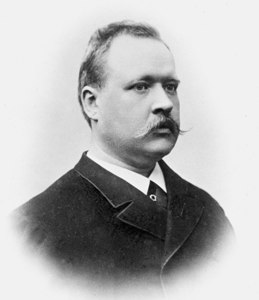 Вещества по электропроводности
Электролиты
Неэлектролиты
вещества, растворы и расплавы которых не проводят электрический ток
вещества, растворы и расплавы которых проводят электрический ток
Вещества
Электролиты
Неэлектролиты
Химическая связь
ионная, ковалентная полярная
Химическая связь
ковалентная неполярная, малополярная
Большинство неорганических кислот, соли, щелочи
Большинство органических веществ, многие газы
Электролитическая диссоциация – процесс распада молекул электролита на ионы в растворе или расплаве
Электролиты
Катод
-
Анод
+
-
Катионы
+
-
+
-
+
Анионы
+
-
5
Неэлектролиты
Катод
-
Анод
+
6
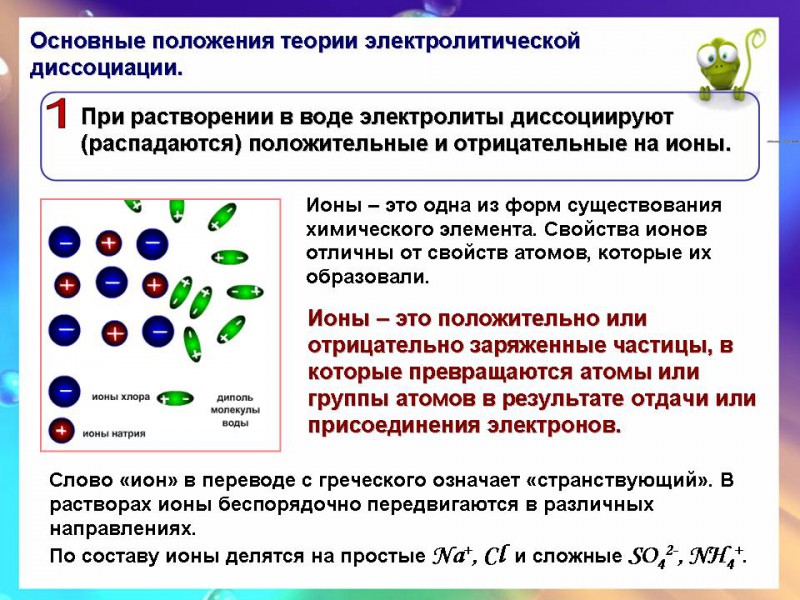 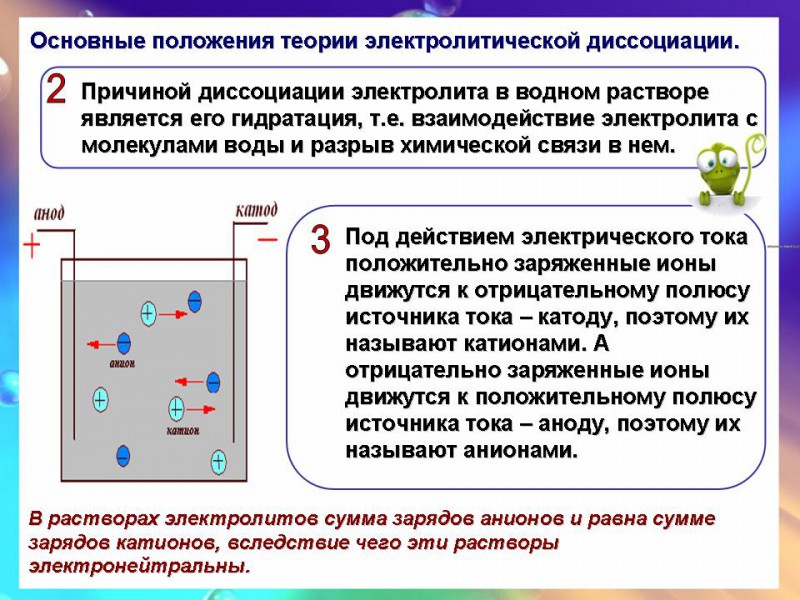 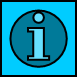 Механизм  электролитической диссоциации 
веществ с ионной связью
Раствор
+
+
+
-
-
-
+
+
+
+
-
-
-
-
-
-
-
+
-
-
-
-
+
+
+
-
-
-
+
+
+
+
-
-
+
-
-
-
-
-
-
-
-
-
-
-
-
-
-
-
-
-
-
-
+
+
+
+
+
+
+
-
+
+
+
+
+
+
+
+
+
+
+
+
+
-
+
+
+
+
+
+
+
+
-
-
-
-
-
+
+
-
-
+
+
-
+
-
+
+
-
-
+
-
-
+
+
-
+
+
+
+
-
-
+
Кристалл
Н2О
Гидратированные ионы
NaCl  → Na+  + Cl -
[Speaker Notes: Рисунок 1.]
Механизм  электролитической диссоциации 
веществ с ковалентной полярной связью
Раствор
+
-
Н2О
-
-
-
-
-
-
-
-
+
+
+
+
+
-
-
-
+
-
-
-
-
-
-
-
-
-
+
+
+
+
+
+
+
+
+
+
+
+
+
+
+
+
+
+
-
-
-
-
-
-
-
+
+
Cl-
+
H+
HCl
Н+
Сl-
Гидратированные ионы
НCl  → Н+  + Cl -
[Speaker Notes: Рисунок 1.]